VZTAHYSTATISTICKÝ PRŮZKUM
Adéla Suchánková, Marie Šárová, 2.F
1. Jsi muž/žena
Relativní četnost: Muž  - 46,7 % Žena- 53,3 %
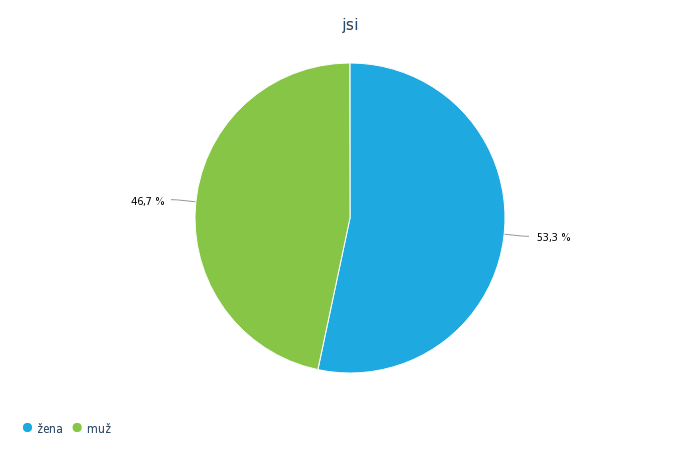 2. Kolik ti je let?
Absolutní četnost


Aritmetický průměr: 16,5 let
3.Přitahuje tě
Žena -18 krát
Muž- 11 krát
Obě pohlaví- 1 krát
Modus- žena
Medián- žena
4. Jsi ve vztahu?
Každý 2,73 je ve vztahu.
5.Co podle tebe znamená milovat?
*
*jako očekávanou odpověď považujeme následující odpovědi našich anonymních respondentů
Myslet na někoho víc než na sebe.Neustále na něj myslet a neposlouchat ostatní co ti šeptají do ucha.Být k němu a on ke mně úplně upřímná a mít mezi sebou důvěru.Láska je něco nepopsatelného ale i zároveň nevíš vlastně proč toho daného člověka miluješ prostě to tak je.
Když zavřu oči tak vidím tu danou osobu. Pořád na ní myslím a chci s ní trávit všechen svůj čas
Milovat někoho, znamená nedokázat si představit život bez něj a být ochoten pro něj všechno obětovat
6. Máš rád/a sám/u sebe?
Absolutní četnost


Realativní četnost
7. Jak dlouho trval/trvá tvůj nejdelší vztah (jestli nějaký byl, pokud ne, napiš „0"... zkus napsat v měsících
Počet měsíců
8. Věříš na horoskopy?
Každý třetí respondent věří na horoskopy.
Závěr
Náš dotazník vyplnilo celkově 30 mladých respondentů (15-17 let)
Zjistili jsme, že je většina nezadaných.
Velká většina má velmi podobný názor na lásku.
Zarazilo nás, že poměrně velká část respondentů nemá sama sebe ráda.
Zjistili jsme, že menší část respondentů už v tomto raném věku si je jistá, že jsou orientované na stejné pohlaví (převážně ženy).
Nejvíce vztahů trvalo 6 měsíců.